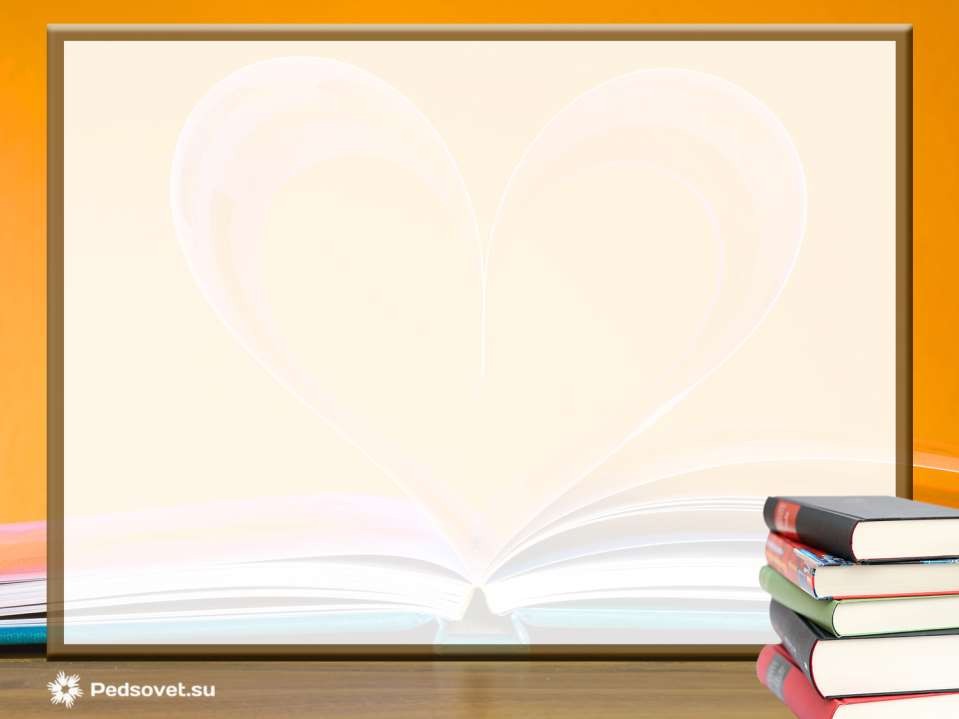 Особенности организации и проведения ГИА-11 в 2025 году
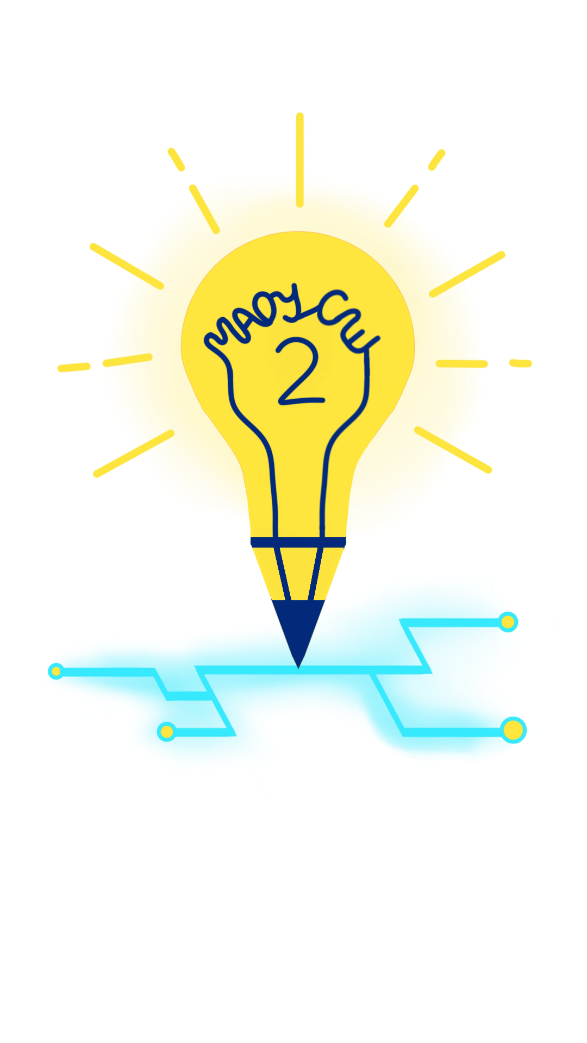 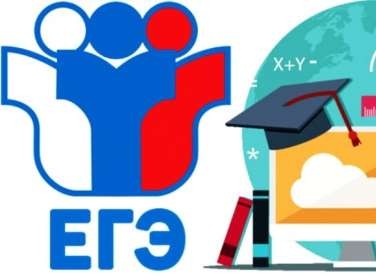 Единый государственный экзамен (ЕГЭ) – это  основная форма государственной
Итоговой аттестации выпускников школ Российской Федерации.
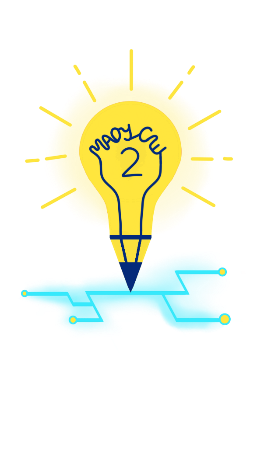 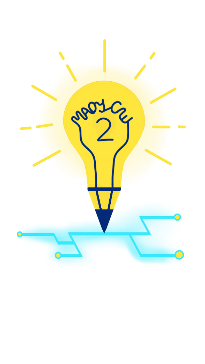 Особенности ЕГЭ
единые правила проведения

единое расписание

использование заданий стандартизированной
формы (КИМ)

	использование специальных бланков для  оформления ответов на задания

	проведение письменно на русском языке (за  исключением ЕГЭ по иностранным языкам)
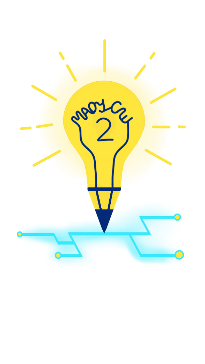 Участники ЕГЭ
обучающиеся, освоившие основные  общеобразовательные программы
среднего (полного) общего образования и
допущенные в установленном порядке к  государственной (итоговой) аттестации  (выпускники текущего года).
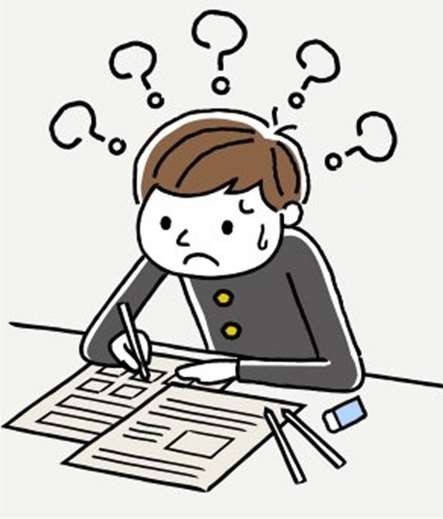 К прохождению ГИА допускаются учащиеся, не имеющие академической задолженностипо всем  предметам и имеющие допуск по итоговому  сочинению
Заявление на участие в ЕГЭ с указанием предметов, которые выпускник  собирается сдавать, необходимо подать не позднее 1 февраля.
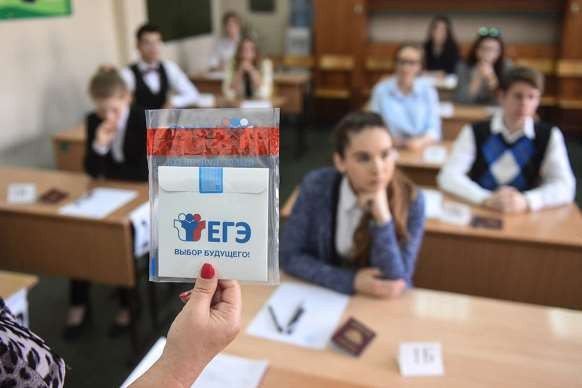 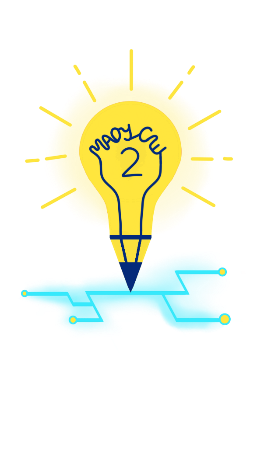 Для получения аттестата выпускники текущего года  сдают обязательные предметы – русский язык и математику.

Сдать можно любое количество предметов из списка.
Русский язык
Математика
Физика
Химия
Биология
География
История
Информатика и ИКТ
Английский язык
Литература
Обществознание
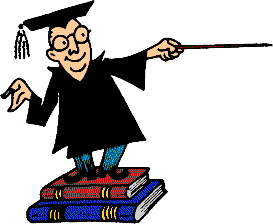 В 2025 году ФИПИ подает следующие минимальные  баллы для предметов ЕГЭ:
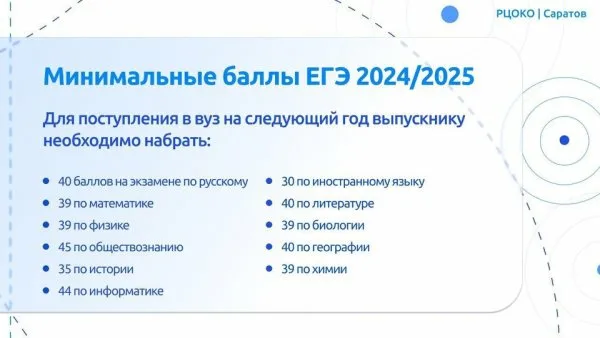 Важно!
Получить аттестат о получении  среднего  образования в 2025 году смогут выпускники,
преодолевшие пороговые значения по обязательным
предметам: русскому языку и математике (базовой или
профильной).
В 2025 году для получения аттестата установлены  следующие минимальные пороги:
Русский язык – 24 тестовых баллов
Математика (базовая) – 7 тестовых баллов
Математика ( профильная) – 27 тестовых баллов
**В начале 2024 года Владимир Путин предложил дать выпускникам возможность пересдать один из предметов на собственное усмотрение. Пересдачи ЕГЭ планируется проводить до окончания приемной кампании в вузы, таким образом оставляя выпускникам второй шанс на поступление
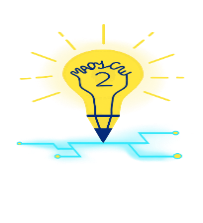 ПРОЕКТ !!!! Даты проведения ЕГЭ
Особенности ЕГЭ по математике – выбор базы ИЛИ профиля
Оценивается по 5-ти балльной шкале, учитывается при
получении аттестата о среднем общем образовании

База
Оценивается по 100-балльной шкале, учитываются при  получении аттестата, могут быть использованы в
качестве вступительных испытаний при поступлении в
ВУЗ
Профиль
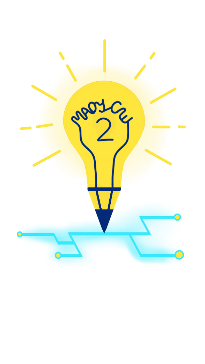 В день проведения экзамена запрещается
средства связи, электронно-вычислительную технику,  фото-, аудио и видеоаппаратуру, справочные
материалы, письменные заметки и иные средства  хранения и передачи информации;
выносить из аудиторий и ППЭ ЭМ на бумажном или  электронном носителях (за исключением случая  перехода из аудитории подготовки в аудиторию
проведения при проведении экзамена по иностранным  языкам раздел «Говорение»),
фотографировать или переписывать задания ЭМ.
Лица, допустившие нарушение
устанавливаемого порядка проведения ГИА, удаляются с экзамена!
Пересдача возможна  ТОЛЬКО через год!
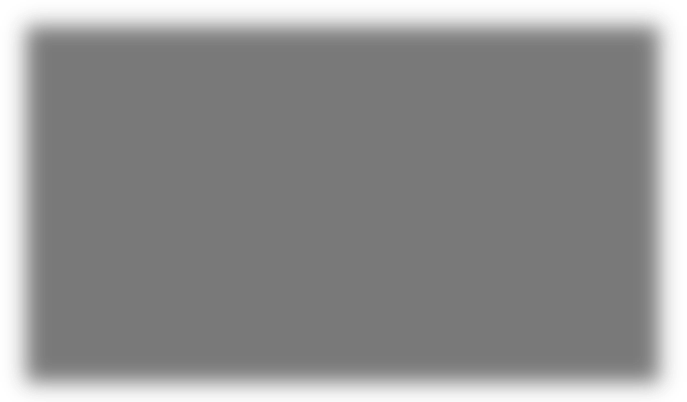 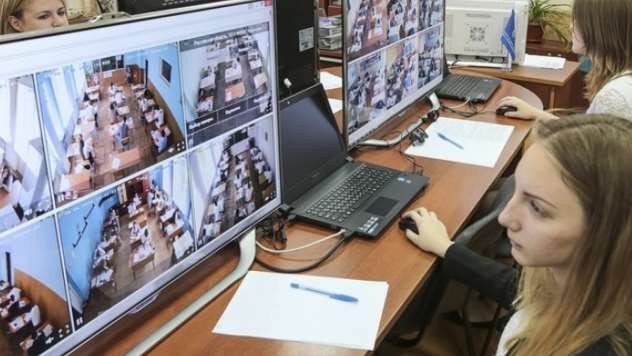 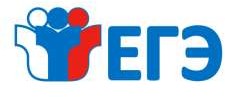 Если обучающийся по состоянию здоровья не может  завершить выполнение экзаменационной работы, то  он досрочно покидает аудиторию.
Экзамен может быть пересдан в резервные дни.
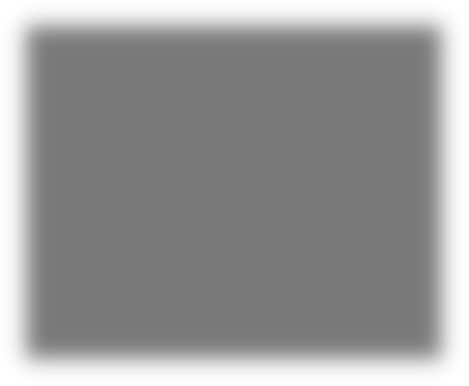 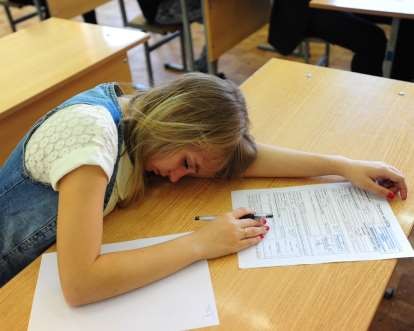 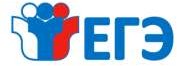 Во время экзамена участники экзамена имеют право
выходить из аудитории и перемещаться по ППЭ только в  сопровождении одного из организаторов вне аудитории.
При выходе из аудитории участники экзамена оставляют  документ, удостоверяющий личность, ЭМ, письменные  принадлежности и листы бумаги для черновиков со  штампом образовательной организации, на базе которой  организован ППЭ, на рабочем столе, а организатор  проверяет комплектность оставленных ЭМ и количество  листов бумаги для черновиков.
Каждый выход участника экзамена из аудитории
фиксируется организаторами в ведомости учёта времени
отсутствия участников экзамена в аудитории
Если один и тот же участник экзамена выходит  несколько раз, то каждый его выход фиксируется в  ведомости в новой строке.
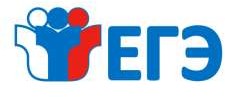 В продолжительность экзаменов не включается время,  выделенное на подготовительные мероприятия (инструктаж, заполнение регистрационных бланков и  т.д.)
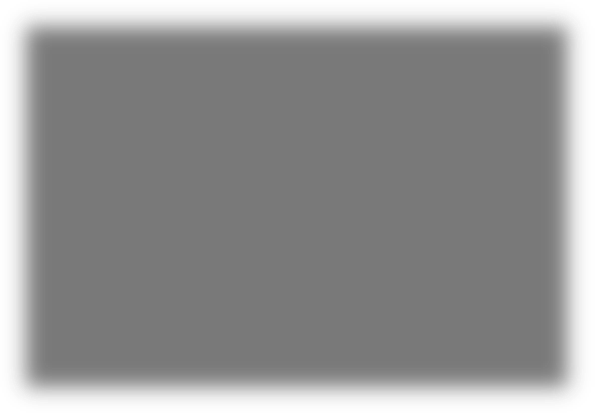 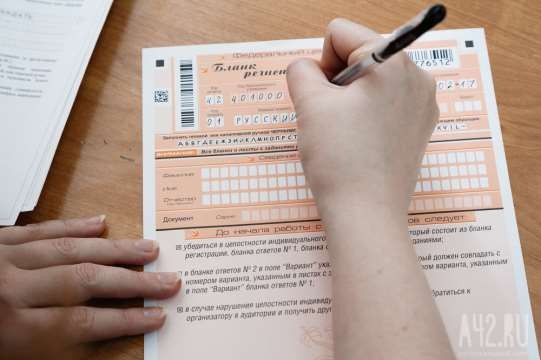 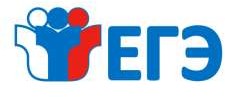 Печать КИМ будет производиться в  аудитории!
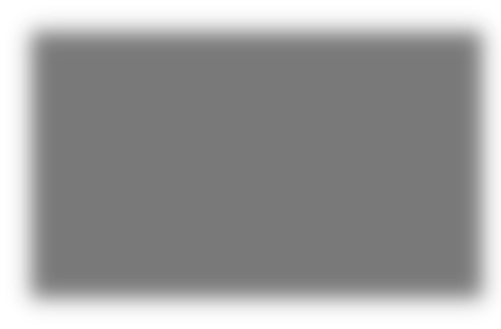 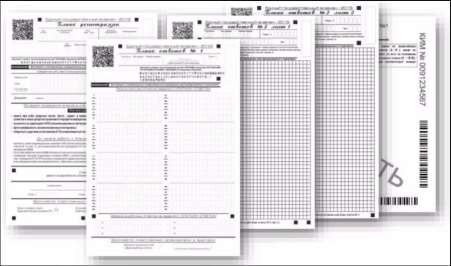 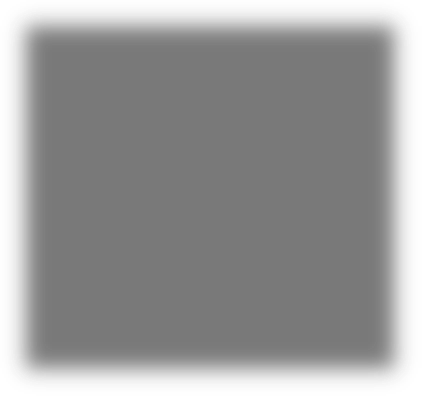 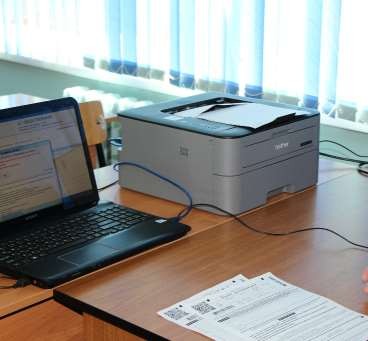 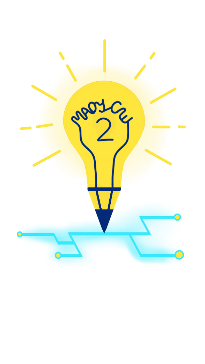 Приём и рассмотрение апелляций
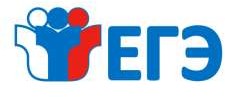 Получить информацию о результатах государственной  итоговой аттестации
Вы можете на официальном информационном портале единого  государственного экзамена :
http://check.ege.edu.ru/
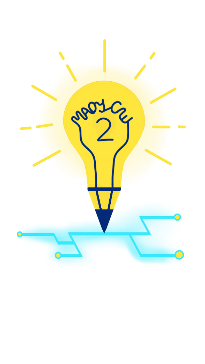 Медаль «За особые успехи в учении»
Медаль «За особые успехи в учении I степени» (золотая)  вручается вместе с аттестатом о  среднем общем образовании с отличием, то есть ученику, который  окончил 11й класс, получил итоговые отметки «отлично» по всем учебным предметам и имеет одно из следующих достижений:
	сдавал ЕГЭ по русскому языку и набрал не менее 70 баллов  
и сдать любой предмет по выбору не менее чем на 70 баллов
ЛИБО
сдавал ЕГЭ по русскому языку и набрал не менее 70 баллов а так же  математику ( базовый уровень) и получил оценку «5»
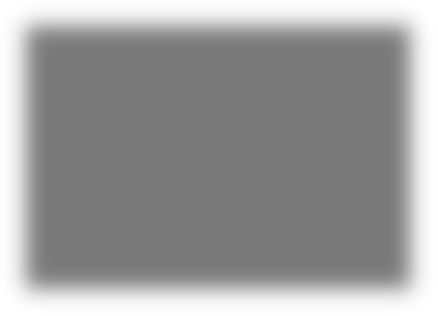 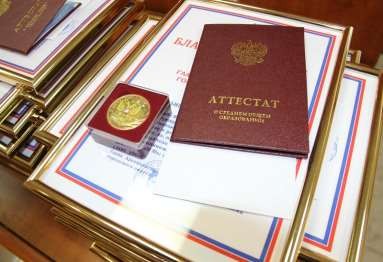 Серебряный знак получат выпускники, у которых не  более двух итоговых отметок  хорошо.

Для получения награды также нужно сдать экзамены
по русскому языку и набрать не менее чем 60 баллов , а так же сдать  предмет по выбору не менее чем на 60 баллов.
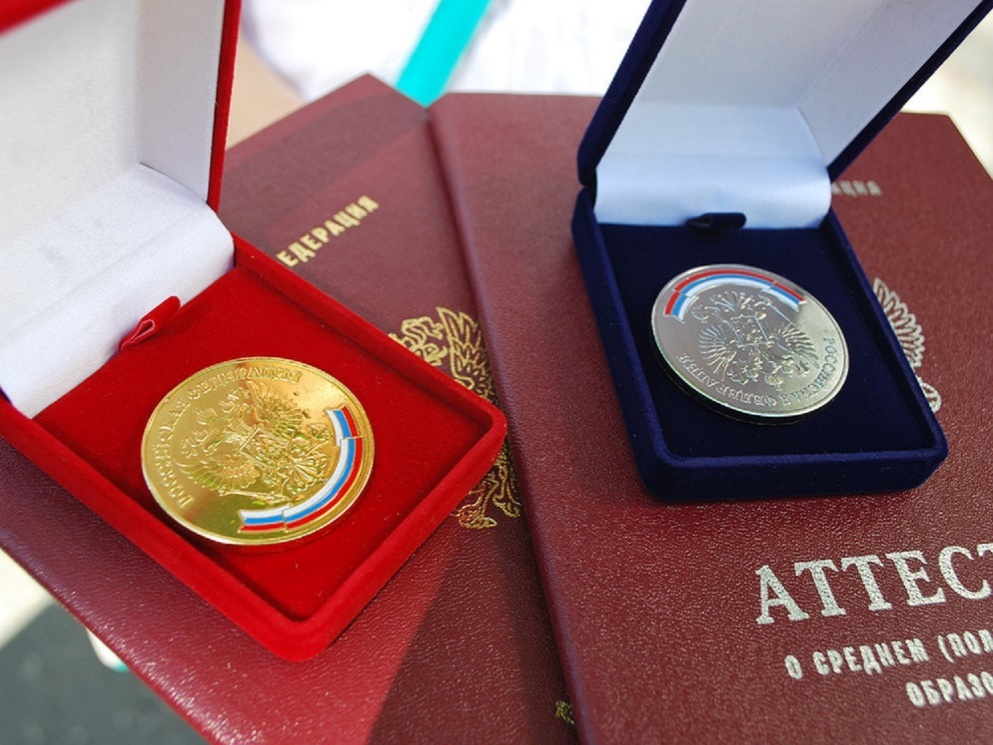 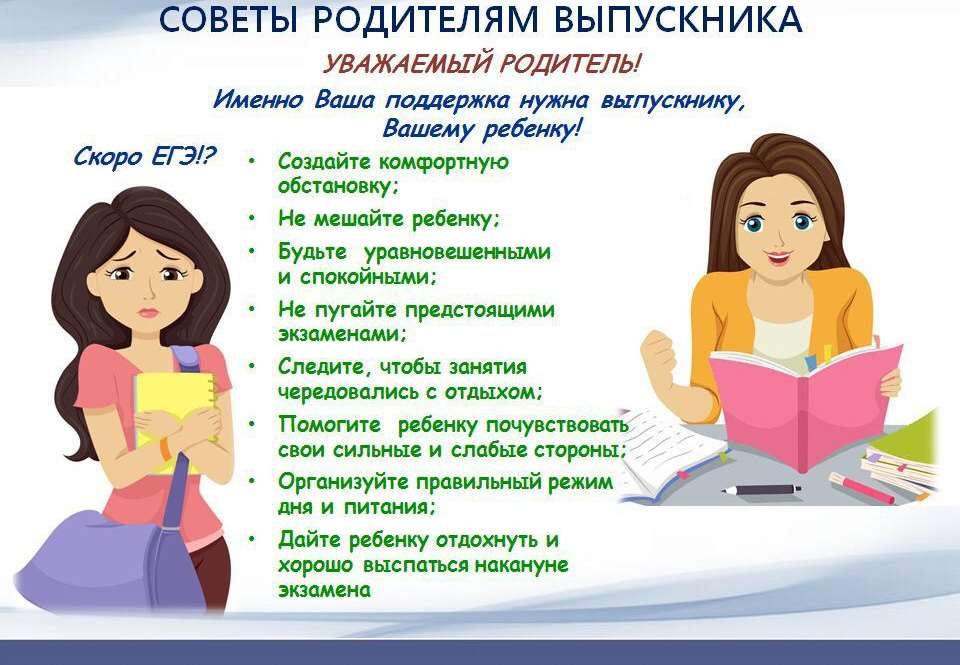